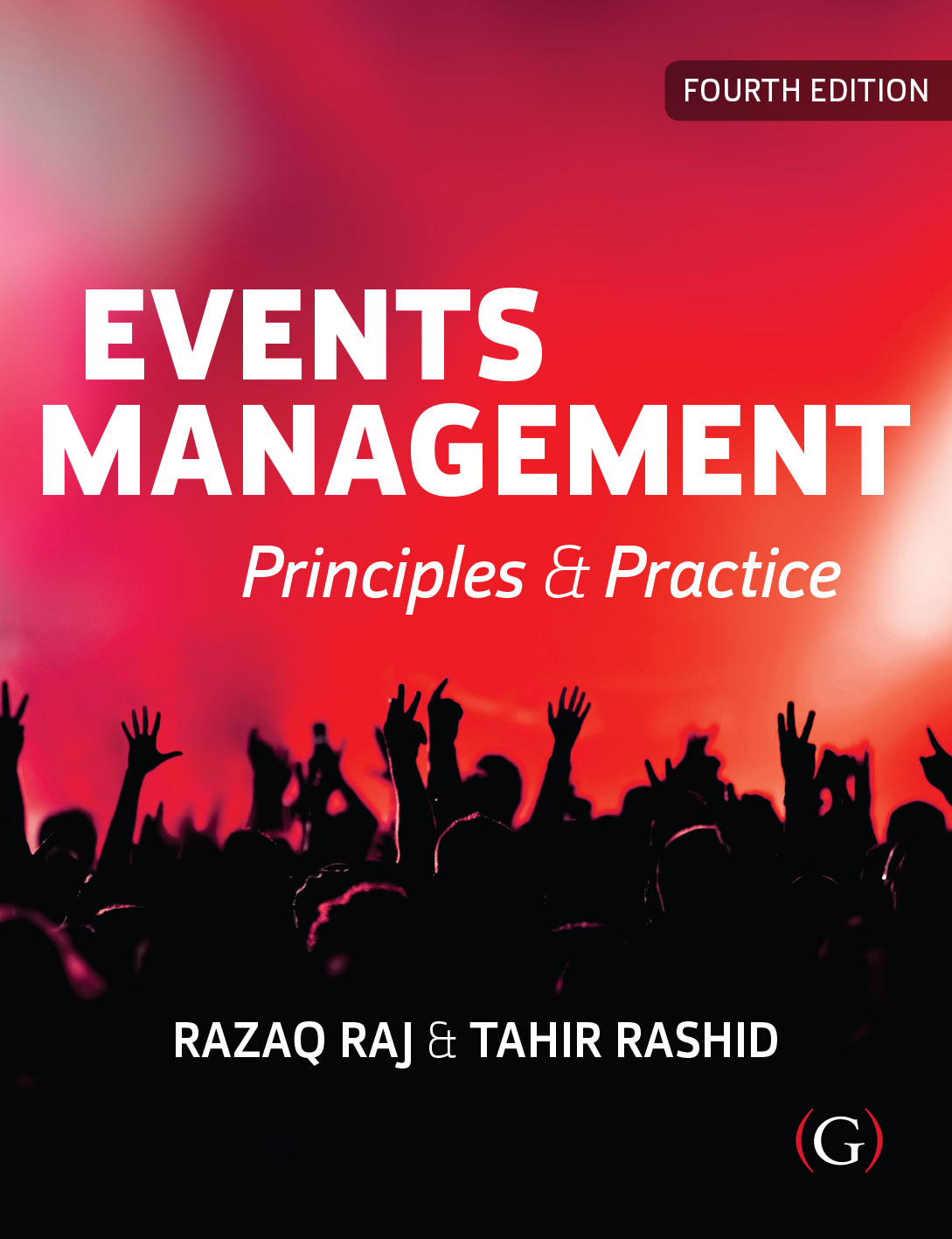 Events Management: Principles & Practice, 4th Edition
By Razaq Raj and Tahir Rashid
Chapter 20Sport Events
These are some bullet points:
The world of sport events has changed over the last two decades with major sporting events being moved around the globe. 
The sport events has very close relationship between different stakeholders on the economic, political and marketing perspectives.
The Covid-19 impact on the sporting industry has been significant with numerous challenges faced by different stakeholders.
Sports Events Perspective
The Life Cycle of Sports Event
Parent and Smith-Swan (2017) outlined three stages of life cycle of a major international sports event:

The first stage is planning and starts with the bid phase which normally last between one to three years depending on the type of event.
The second stage consist mainly of the implementation plan.
The final stage is concerned with closing ceremonies and a wrap up of the event.
Guide for Sport event Managers
Planning (1-6 years)
Mega Sports Events
Economic Perspective Of Sports Events
Case Study Measuring the Economic Impact of Events on Host Cities.
Long-term Legacy of Events
The International Olympic Committee in (2017) stated

“Olympic legacy is the result of a vision. It encompasses all the tangible and intangible long-term benefits initiated or accelerated by the hosting of the Olympic Games/sport events for people, cities/territories and the Olympic Movement.”
Tokyo 2020 Action and Legacy Plan
Tokyo 2020 Five Pillars Legacy Action Plan
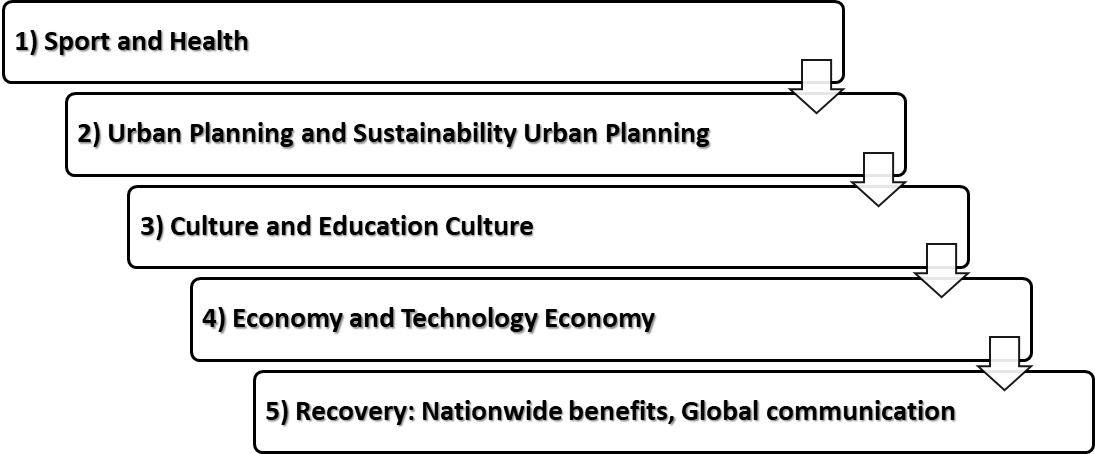 Types of Legacy
Economic Impacts of Events
Economic Impacts of Events
Ki Wan and  Song (2019) provides comprehensive view on hosting mega-events.

“However, the cost of infrastructure investments and promotion may outweigh the benefits generated by the mega-events. Measuring the impact of such events on a hosting country’s economy is not easy, especially as mega-events generally involve many sectors of a destination’s economy.”
The Economic Legacy of the Rio Olympic Games
The preparation for such an event would allow Brazil to create 120,000 jobs by 2016.

Olympic Village, which comprised 31 residential buildings with 3,604 apartments for housing athletes (after the event they were sold); and the City of Rock, a recreation park for the athletes during the Games.
Economic Challenges for Olympic Games
The Tokyo Olympics (2021) are facing similar problems us previous games. 
Due to Covid-19 postponed of the games, it has increased the budget by 22 precent for organising committee and will cost $15.4 billion to stage the games in 2021. 
This has added extra cost of $2.8 billion to operational budget of the games due to one-year delay. 
This increase has been incurred due renegotiating contracts and putting extra measure to safeguard people attending the games from Covid-19 pandemic.
Environmental and Social Impacts of Events
Event organisers are now using historical and cultural themes to develop annual events that attract visitors and create cultural images in the host cities by holding festivals within community settings. 
Many event organisers do not take into account the social and environmental impacts.
The impacts of events can greatly affect the quality of life of the local residents. 
It is important for event managers to address the concerns of the local people and reduce the negative impacts.
Urban Regeneration of Cities Through Mega Events
Within western democratic nations bidding for mega events is driven in the main by a policy known as ‘urban regeneration’, a product of urban neglect in many metropolitan cities.
 Coupled with that programme of redevelopment we also have social impact, a major addition included within bidding documents for mega events.
The London 2012 Games were located on contaminated and derelict land untouched since the Second World War. 
The event had a social, environmental and economic reach over five boroughs in London.
Case study Brazil World Cup
Summary
Spending by visitors on local goods and services has a direct economic impact on local businesses and passes the benefits to local community.
Substantial attention is still being paid by governments and the events industry to the economic dimensions of impacts.
The event organiser and local government only take into account the economic impacts and ignore the implications of social impacts of the events. 
Long-term financial projections should pay attention to the financial data that gives an accurate fiscal spend.